Разрешение конфликтных ситуаций в образовательных учреждениях Уполномоченным по правам ребенка в Пермском крае
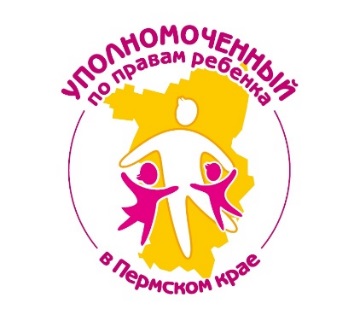 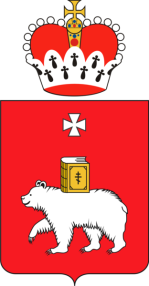 Светлана Анатольевна Денисова, 
Уполномоченный по правам ребенка в Пермском крае
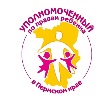 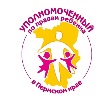 Ежегодно растет количество обращений по ситуациям конфликтов в общеобразовательных организациях
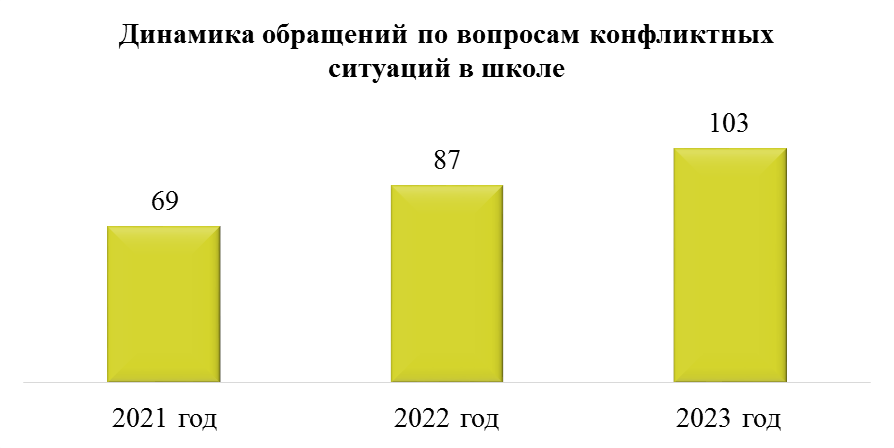 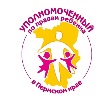 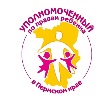 КАТЕГОРИИ КОНФЛИКТОВ В ОУ
Поступившие обращения можно разделить на три категории:
 конфликты между учащимися (буллинг в отношении учащегося со стороны одноклассников) – 39 обращений;
 конфликты между учащимся и педагогом – 29 обращений;
 конфликты с участием родителей учащихся – 6 обращений.  
Деление носит условный характер, так как зачастую в конфликте участвуют все стороны образовательного процесса.
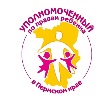 ОБРАЩЕНИЯ В АДРЕС УПР В ПК
прием заявителя
 личное участие в комиссии по урегулированию споров между участниками образовательных отношений в образовательном учреждении 
привлечение специалистов психологической службы муниципального или краевого уровня
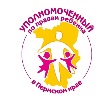 Правозащитная практика
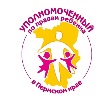 Правозащитная практика
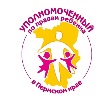 Правозащитная практика
БЛАГОДАРЮ ЗА ВНИМАНИЕ!
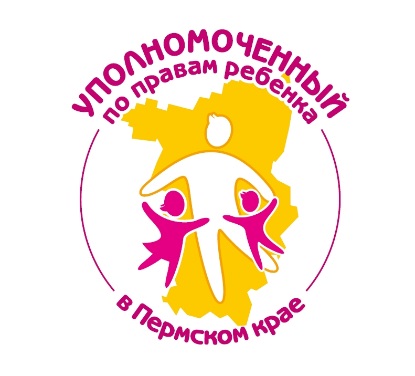 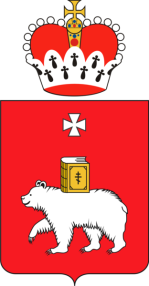 Уполномоченный по правам ребенка в Пермском крае
Адрес : 614006, город Пермь, ул. Ленина, 51тел.: 8(342) 217-76-70е-mail: ombudsman@uppc.permkrai.ru
сайт: www.perm-deti.ru
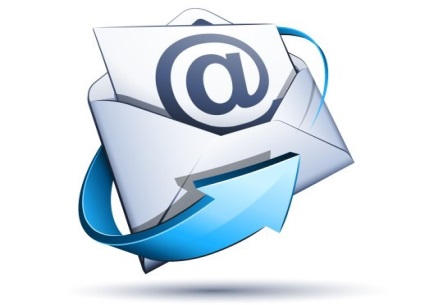